DCF
Presentation Tasks Success Criteria
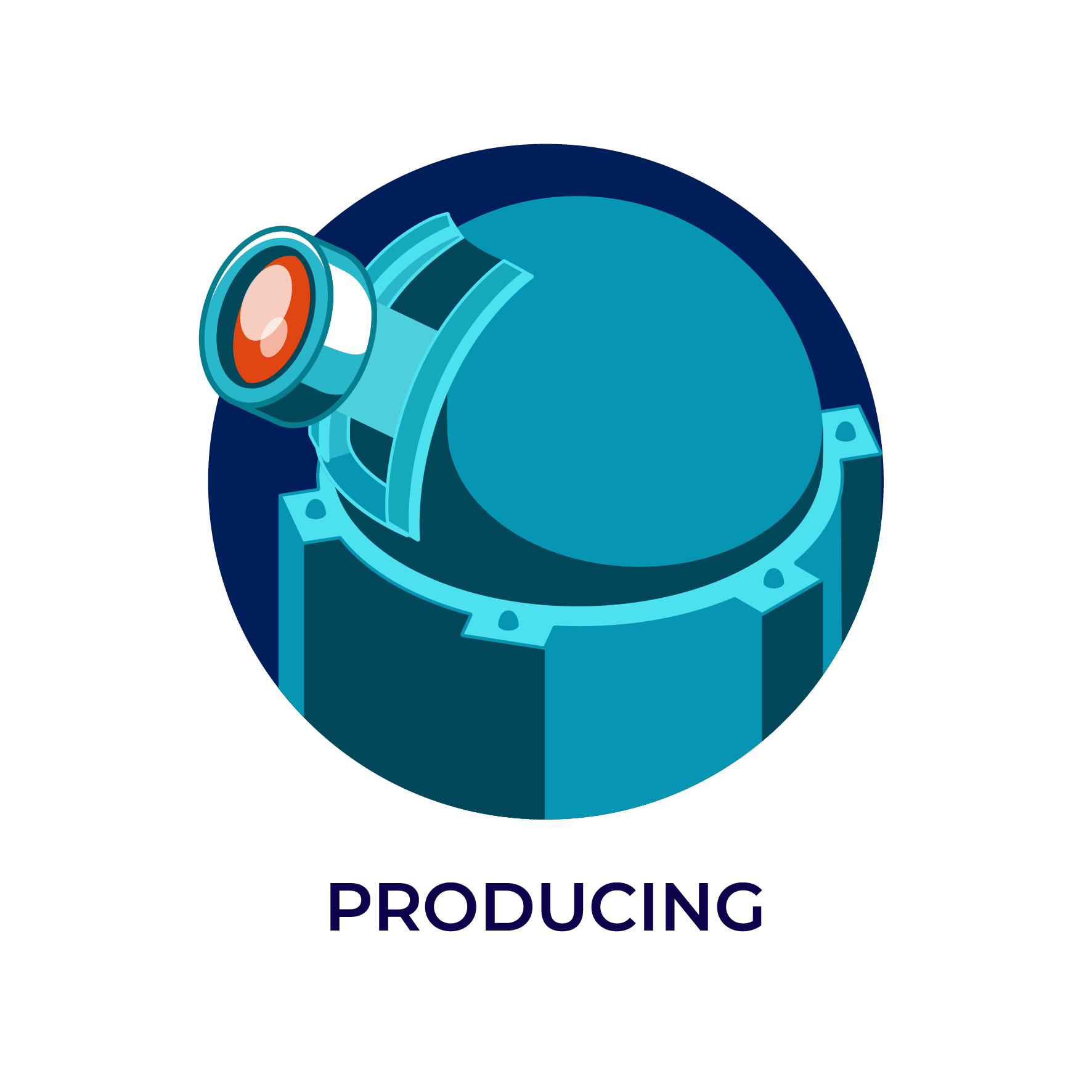 DCF Strand 3 – Producing
DCF
How to… Create a PowerPoint Presentation
Success Criteria
Think about purpose and target audience – Why do you need the PPT?  Who is it for?
Use a consistent colour scheme for text and backgrounds
Use a clear layout for information - heading, subheadings, paragraphs, bullet points, bold text, underlining, text alignments, etc.
Use a combination of media types - Video, Text, Sound, Images, Graph/Chart
Use visual effects - transitions, animations
Include navigation buttons - Insert > Shapes > Action Shapes > click drop down to choose where to send hyperlink to > click ok
Include a voice over  - Insert > Audio > Record Audio
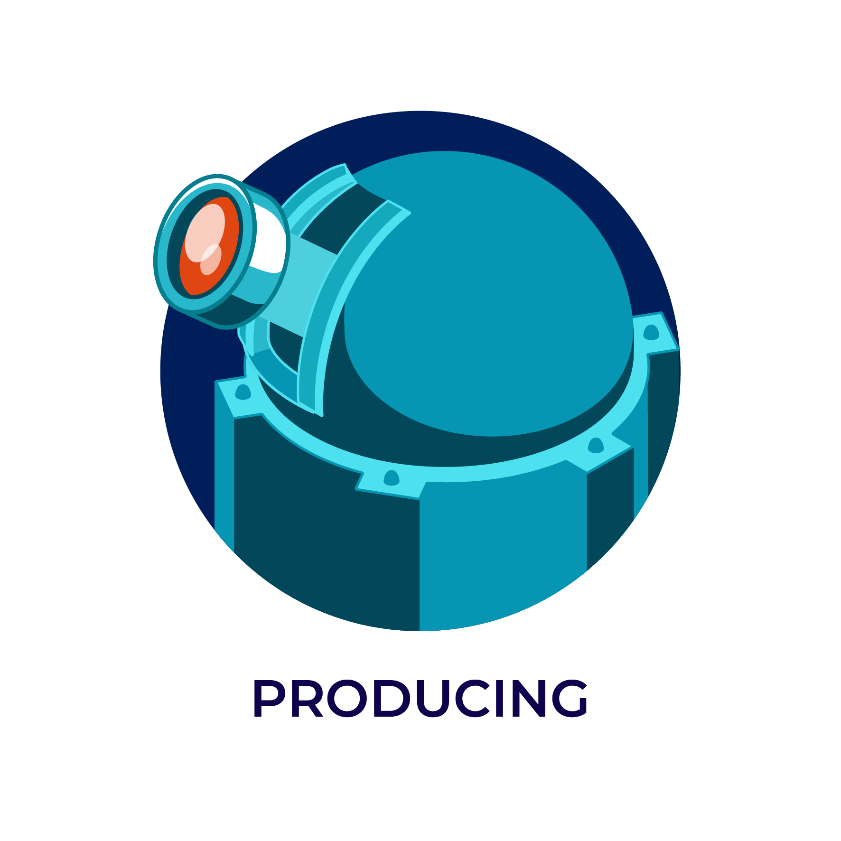 DCF
How to… Create a Canva* Presentation
Success Criteria
Think about purpose and target audience – Why do you need the poster/presentation? Who is it for?
Use a consistent colour scheme for text and backgrounds
Use a clear layout for information - heading, subheadings, paragraphs, bullet points, bold text, underlining, text alignments, etc.
Use a combination of media types - Video, Text, Sound, Images, Graph/Chart
Use visual effects where necessary - transitions, animations

*You can create a free account using your HWB email and password
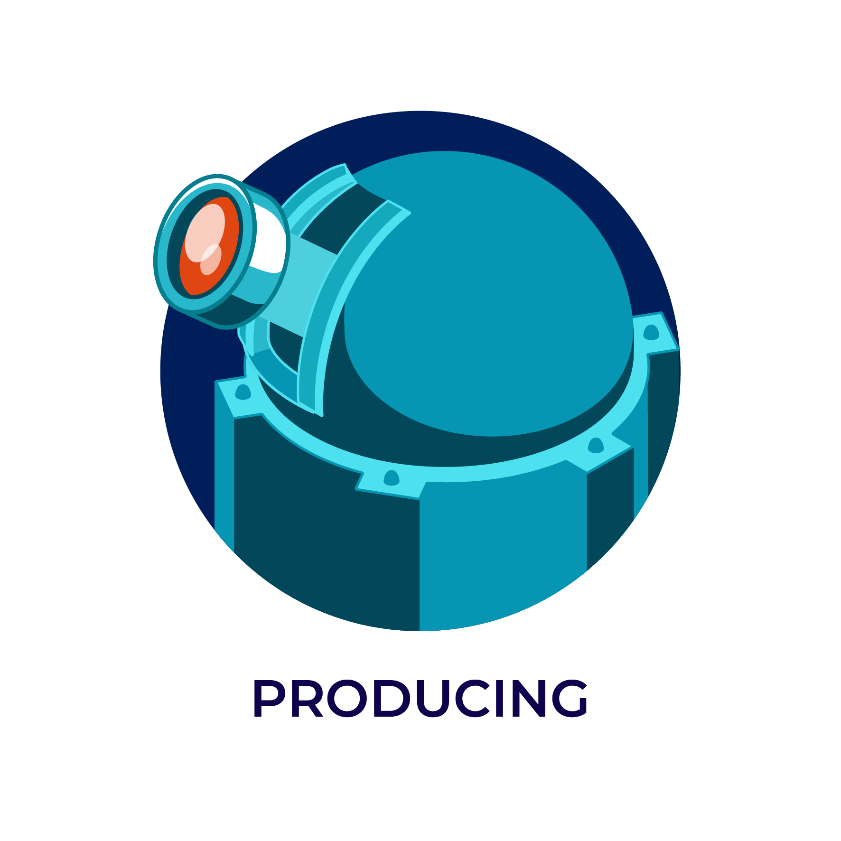 DCF
How to… Create a Video Presentation
Success Criteria
Think about purpose and target audience – Why do you need the video?  Who is it for?
Record images/scenes that will add an interesting visual element
Record sounds that are loud and clear, using appropriate pace and expression
Playback the recording and re-record where necessary
Use editing tools to edit the video – Trim, Filter, Theme, Speed Changes/Pace
Use a combination of media types – Video, Text, Sound, Images, Graph/Chart
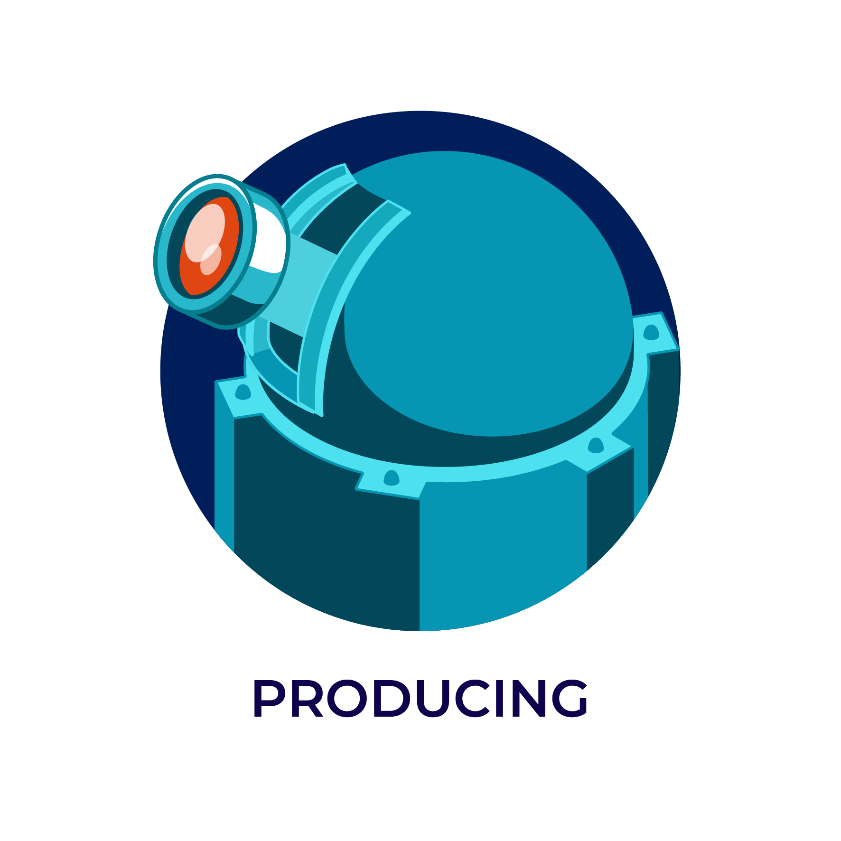 DCF
How to… Create an Adobe Presentation
Success Criteria
Think about purpose and target audience – Why do you need the presentation?  Who is it for?
Use a consistent colour scheme for text and backgrounds
Use a clear layout for information – heading, subheadings, paragraphs, bullet points, bold text, underlining, text alignments, etc.
Use a combination of media types - Video, Text, Sound, Images, Graph/Chart
Use visual effects – transitions, animations
Use a photo grid to turn images into collages
Resize the size and shape of the presentation where necessary
Include audio – Music, Voiceover
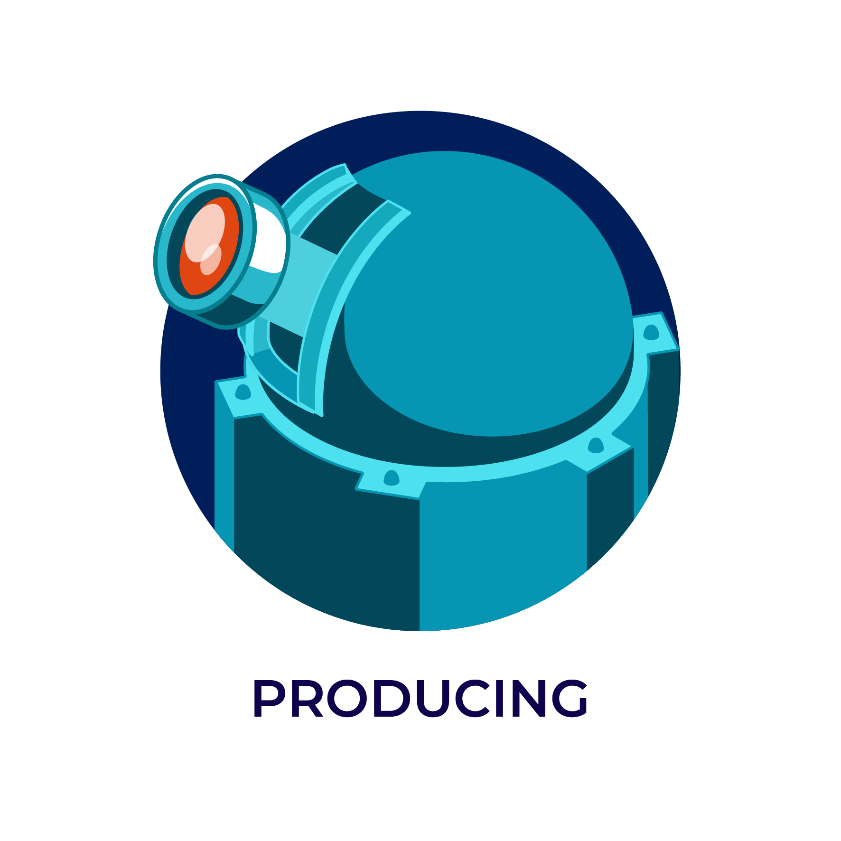 DCF
How to… use Green Screen in iMovie
Watch the tutorial video opposite!

Step 1: Open the iMovie app
Step 2: Click the + and click ‘Movie’
Step 3: Select a background image from photos and click ‘Create Movie’
Step 4: Scroll the bar at the bottom back to the start
Step 5: Click the + at the top right and select a video to upload
Step 6: Click the three dots on the video and click ‘Green/Blue Screen’
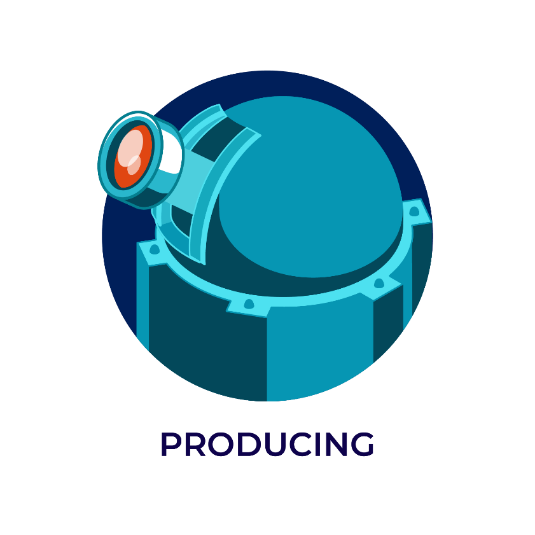 DCF
How to… Create a QR Code
Success Criteria
Upload video to an online service - Just2Easy on Hwb  
Determine how to share - publish it with a secure password and use caloncymru
Convert video into a QR Code using J2E  
Download QR Code or share via email.
Insert video tutorial
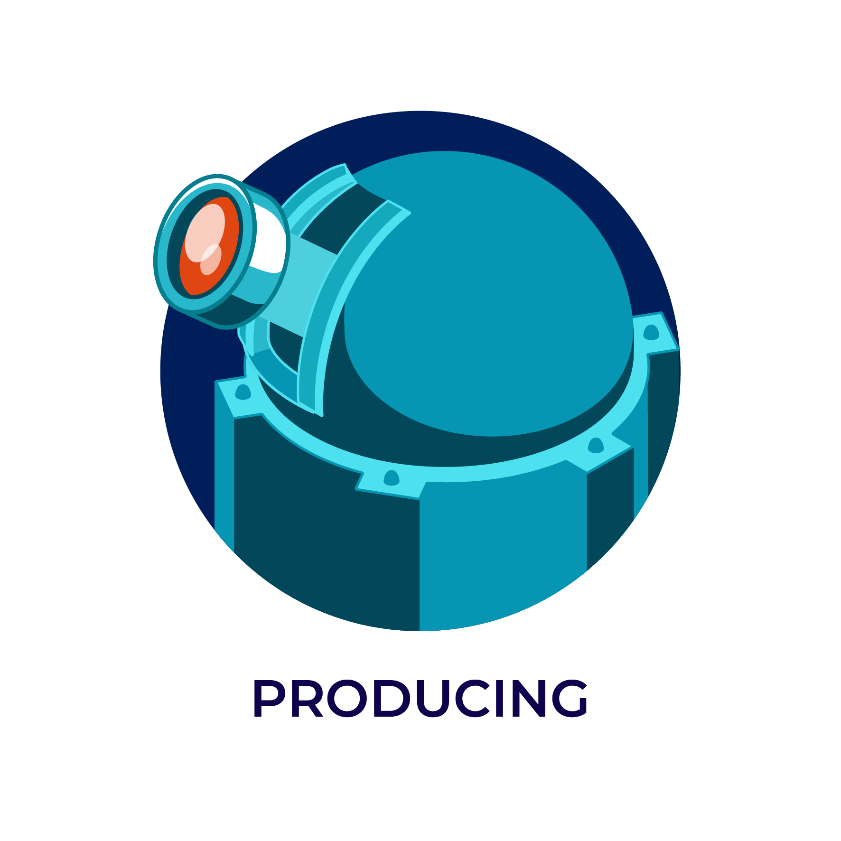